PowerPoint Template for your presentation
Icono ODS / SDG Icon
Elimine si no lo necesita
Erase if not needed
Su imagen ira aquí
Your image here
Contents of the presentation
Template Description
Images and graphics
Typography used
Other considerations and recommendations
REMEMBER TO INCLUDE THE TITLE SLIDE BOTH AT THE BEGINNING AND AT THE END
Your video will go here
Description of this template
Slides should be deleted and your own content inserted
Your video will go her
Images and gaphs
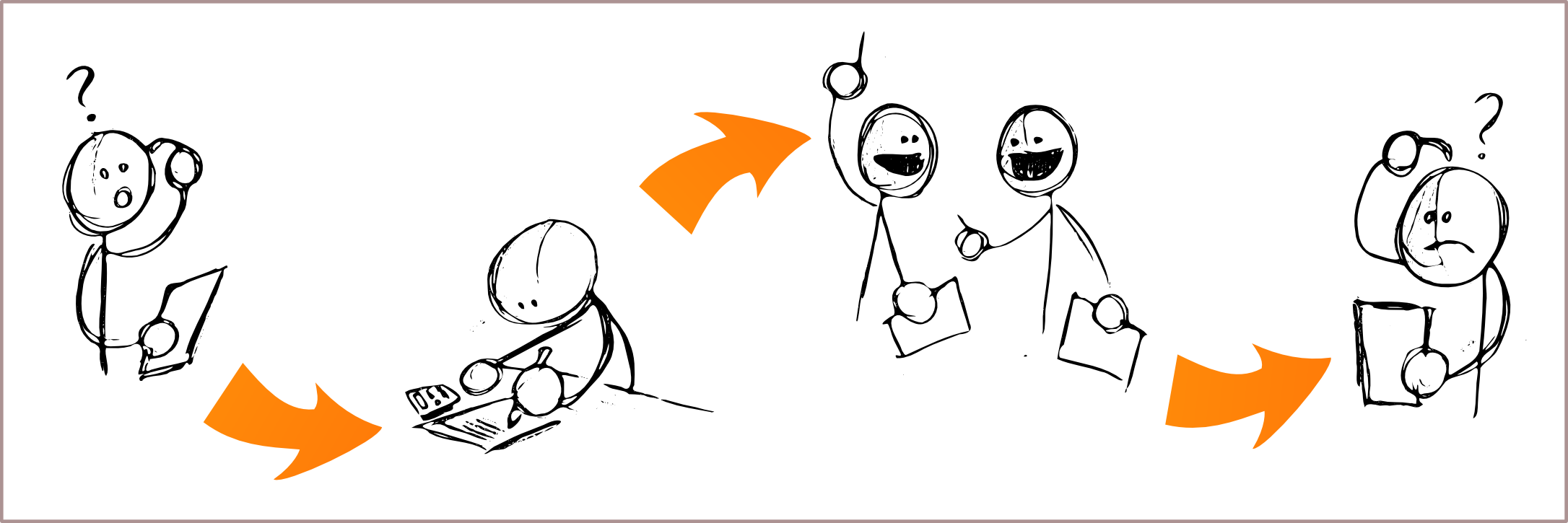 The images will preferably be inserted on the white area, and with a white background
Your video will go here
Typography used
Presentation (and posters) use Segoe UI Light typeface
If the font is not available, a similar free font will be chosen
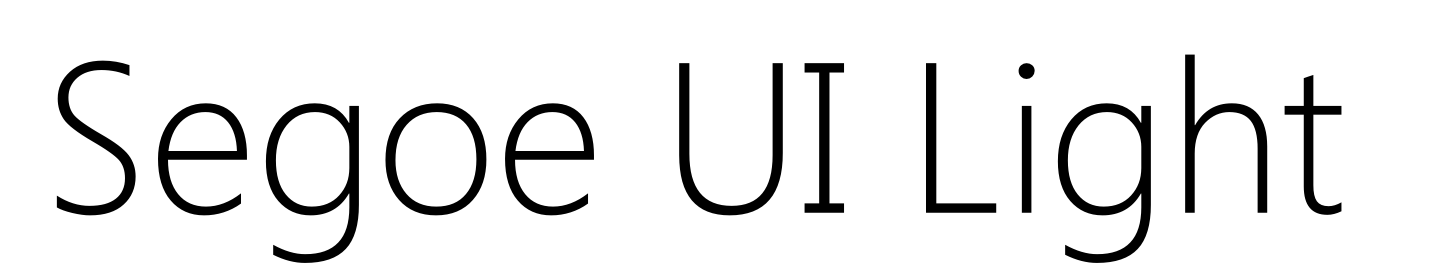 Your video will go here
Other considerations
Aquí su ODSHere your SDG
Aquí su ODSHere your SDG
Your video will go here
Other considerations
Define your speach
The important thing is the message you transmit
It is not necessary to put all the data, nor all the graphs

Consider the number of slides
2 minutes per slide that requires explanation
Even fast slides take some seconds
For a 10 min presentation, 15 slides are a lot!
Your video will go here
Other considerations
Slides are supporting material
 It does not have to be self-explanatory (like this presentation)
 Avoid sentences of more than 7 words
 Avoid more than 7 items in one listing
 Don't read the slides. Any public over 6 years will appreciate it
 Not everything has to be in slides
Your video will go here
Other considerations
Slide should look clear
 Use colors with good contrast
 Watch out for vivid color combinations
 Text on photo of various colors does not look good
 Photographs must be large enough
 A graphic with typography 10 is too small
Your video will go here